Sistemas Operativos de Red
Unidad IV – Redes II 
APU- UNJu
Ing. Consuelo Gómez
objetivos
Conocer los sistemas operativos de redes
Características
Que debo tener en cuenta para seleccionar un SO
Introducción
Son aquellos sistemas que mantienen a dos o más equipos unidos a través de algún medio de comunicación, con el objetivo de compartir recursos de hardware y software.
Los sistemas operativos de red más usados son: Novell Netware, LAN Manager, Windows Server, UNIX, Linux
Sistemas operativos de Redes Cliente – Servidor
Se basa en el concepto de instrumentar un equipo de prestaciones especiales que permita concentrar una cantidad de recursos en él y proveer todas las medidas necesarias para asegurar la disponibilidad de estos recursos en cualquier circunstancia.
SERVIDOR, no solo deber reunir requisitos de capacidad de procesamiento sino que debe además proveer la suficiente redundancia en todos sus componentes de manera que el mismo no detenga su funcionamiento ante eventuales desperfectos. Ej: Fuentes de poder redundantes, placas de red redundantes, procesadores duplicados, discos en array, etc.
Los CLIENTES son equipos normalmente configurados con sistemas operativos monopuesto,  que se conectan y validan al servidor para poder trabajar en red.
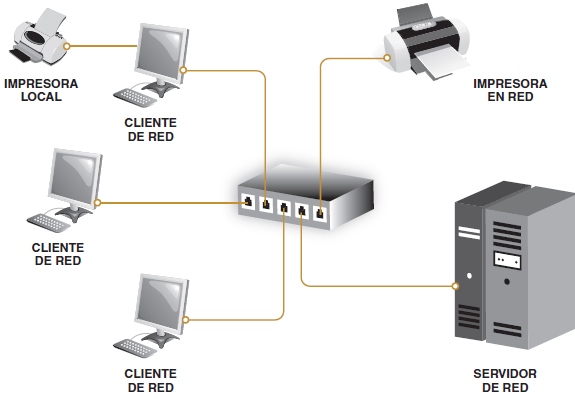 Software y Hardware de un sistema en red
Los servidores proporcionan recursos a los clientes de la red, y el software de red del cliente permite que estos recursos estén disponibles para los equipos clientes. 
Los sistemas operativos actuales están diseñados para poder trabajar con más de un procesador.
Un SO en red tiene un SO multitareas. Si el número de tareas es superior al número de procesadores, el equipo debe ordenar los procesadores disponibles para dedicar cierta cantidad de tiempo a cada tarea, alternándolos hasta que se completen todas las tareas.
Características de los SO de red
Conecta todos los equipos y recursos de la red
Coordina las funciones de todos los periféricos y recursos
Proporciona seguridad controlando el acceso a los datos y recursos
Optimiza la utilización de los recursos
La gestión de los recursos y equipos de la red se realiza en forma centralizada.
Software de red necesario
El software en los clientes: la mayoría utilizan Windows 7, Windows 8, Windows 10  como clientes de las infraestructuras de red. Estos sistemas no necesitan de ningún software adicional para conectarse con los servidores de red. En algunos casos cuando se necesitan conectar los clientes a servidores UNIX/Linux, será necesario instalar (no siempre) software de conexiones remotas como SSH o similares.
El software en los servidores: Los SO servidores traen incorporado todo el software necesario para que los clientes puedan conectarse y además suministrar los servicios requeridos por los clientes.
Características de los Sistemas Operativos de Red
Compartir recursos que públicamente están disponibles para cualquier usuario de la red. La mayoría de los SO de red no sólo permiten compartir sino también determinar el grado de compartición. Las opciones de compartición de recursos incluyen:
Permitir distintos usuarios con diferentes niveles de acceso a los recursos (privilegios)
Coordinación en el acceso a los recursos asegurando que dos usuarios no utilicen el mismo recurso en el mismo instante.
Gestión de usuarios permite al administrador de la red determinar que personas, o grupos de personas tendrán acceso a los recursos de la red. El administrador puede:
Crear, borrar o modificar usuarios o grupos de usuarios
Otorgar o quitar permisos de usuario a los recursos de la red controlados por el SO de red
Asignar o denegar permisos de usuario en la red
Selección de un sistema operativo en red
Nivel de seguridad de la red: Las redes cliente servidor permiten incluir más posibilidades relativas a la seguridad que las que ofrece una red par a par.
Número de usuarios de la red: Cuando se trata de un número pequeño de usuarios, resulta más fácil y práctico administrar un grupo de trabajo que una red en entorno cliente/servidor ya que el  mantenimiento, actualización y gestión de recursos será pequeño.
Número de equipos de la red: Si disponemos de pocos equipos en la red, tal vez será mejor trabajar en un grupo de trabajo que en un entorno cliente/servidor.
Evaluar la interoperabilidad de la red: después de identificar las necesidades de seguridad, usuarios y equipos de la red, el siguiente paso es determinar los tipos de interoperabilidad necesaria en la red para que se comporte como una unidad.
¿Qué sistema operativo en red es el adecuado para mi red?
A diferencia del SO NetWare, Windows combina el sistema operativo del equipo y de red en un mismo sistema.
Microsoft suministra versiones de SO clientes y versiones de SO de servidor. Entre las versiones cliente, Windows 7, Windows 8 , Windows 10. En cuanto a las versiones de servidor, las versiones Windows 2000 Server, 2003 Server,  2008 Server, 2012 Server, 2016 Server o 2019 Server en diferentes distribuciones.
El SO Linux, y en particular las distribuciones de Debian, ofrecen también en versiones de cliente como Ubuntu Desktop o versiones de servidor Ubuntu Server.
Gestión de la red: algunos SO de red incluyen herramientas de gestión que ayudan a los administradores a controlar el comportamiento de la red. Con estas herramientas el administrador de la red puede tomar decisiones antes de que el problema ponga en riesgo el funcionamiento o caída de la red
Sistemas operativos en red Windows
Windows Server es un SO diseñado para entorno de servidores que trabaja sobre un modelo denominado dominio.
Un dominio es una colección de equipos (clientes y servidores) que comparten una política de seguridad y una base de datos común. Cada dominio tiene un nombre único.
Los servicios más habituales
Servicios de compartición de recursos: pone a disposición de los usuarios de la red archivos carpetas, impresoras, o cualquier otro recurso, de forma centralizada y con un nivel de seguridad determinado y decidido por nosotros.
Seguridad: Windows proporciona seguridad para cualquier recurso de la red. El servidor de red Windows mantiene todos los registros de las cuentas de usuario y gestiona permisos y derechos de usuario. Para acceder a cualquier recurso de la red, el usuario debe tener los derechos necesarios para realizar la tarea y los permisos adecuados para utilizar el recurso.
Servicios de impresión: cualquier servidor o cliente puede funcionar como servidor de impresión.  La diferencia es que si el servicio de impresión está montado en un cliente, el administrador de la red no tendrá control total sobre el mismo. Lo normal es instalar estos servicios en el servidor y gestionarlos desde este equipo.
Los servicios más habituales
Servicios de red: proporciona diferentes servicios de red que ayudan a la gestión global de un entorno de red. Estos servicios son:
Servicio de mensajería: monitoriza la red y recibe mensajes emergentes para el usuario.
Servicio de alarma: envía las notificaciones recibidas por el servicio de mensajería.
Servicio de exploración: proporciona una lista de servidores disponibles en los dominios y en los grupos de trabajo.
Servicio de estación: se ejecuta sobre una estación de trabajo y es responsable de las conexiones con el servidor.
Servicio de servidor: proporciona acceso de red a los recursos de un equipo.
Los servicios más habituales
Interoperatibilidad: los diferentes protocolos y servicios de red que gestiona un sistema Windows Server sirven configurar un entorno de red mixto o fácilmente interoperable. 
Como ejemplo se incorpora el protocolo de red NWLink diseñado para que Windows Server sea compatible con otros servidores no Windows, como Novell Netware.
Funcionalidades de los SO
Podemos clasificar las funcionalidades de los sistemas operativos servidores según como se utilizan:
Servidor de aplicaciones: todas las aplicaciones y datos  están concentrados en el servidor y desde allí a través de la red son suministrados a las estaciones de trabajo que solo tienen la capacidad de conectarse a la red para tal propósito. Las ventajas de esta distribución son la seguridad,  invulnerabilidad y facilidad de actualizar las aplicaciones. Las desventajas son básicamente la performance ya que cada vez que un cliente ejecute una aplicación, la misma será completamente transferida a dicho cliente.
Funcionalidades de los SO
Servidor de datos: solo los datos de las aplicaciones son guardadas en el servidor, las aplicaciones se mantienen en cada cliente, reduciendo el tráfico de las mismas por la red y la sobrecarga del servidor.
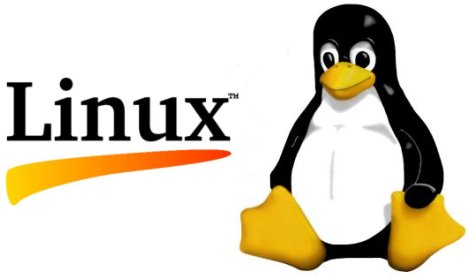 Linux
GNU/Linux (Linux) es uno de los términos empleados para referirse al sistema operativo libre similar a Unix que utiliza el núcleo Linux y herramientas de sistema GNU.
Todo el código fuente puede ser utilizado, modificado y redistribuido libremente por cualquiera bajo los términos de la GPL (Licencia Pública General de GNU) y otras licencias libres.
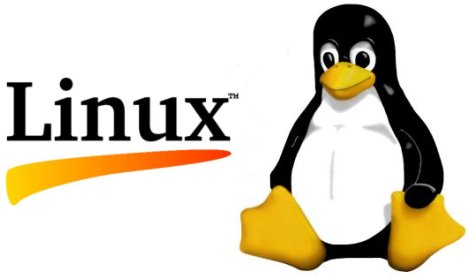 Características
SO Basado en Unix de 32 bits.
Desarrollo bajo licencia GNU/GPL.
Memoria plana.
Modelo de multitarea prioritaria.
Sistema de archivos transaccional.
Soporte de Multiprocesador.
Soporte de Multiusuario nativo.
Portable. (Proc. Intel, RISC, Power PC, etc)
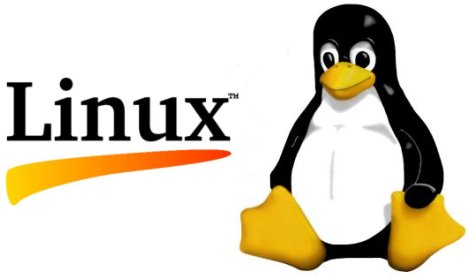 Licencia GNU/GPL
GNU: GNU's Not Unix (GNU no es Unix).
GPL: General Public Licence.
Código abierto basado en el Kernel desarrollado por Linus Torvalds y complementado por herramientas desarrolladas por la comunidad.
Las variantes son llamadas distribuciones.
Tiene soporte para sistemas embebidos.
La licencia GPL exige mantener el código abierto y a disposición para poder usarlo.
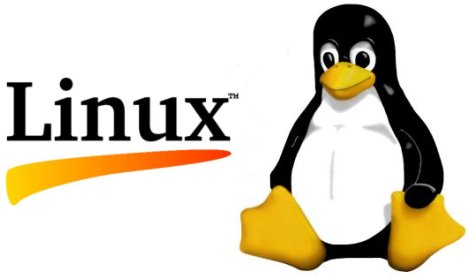 Redes en
Linux trabaja fundamentalmente con soporte para el protocolo TCP/IP en forma nativa.
Tiene soporte para casi cualquier otro protocolo para permitir interoperabilidad con otros sistemas operativos.
Los protocolos mas importantes que tienen soporte nativo son: SLIP, NFS, UUCP, FTP, SAMBA, etc.
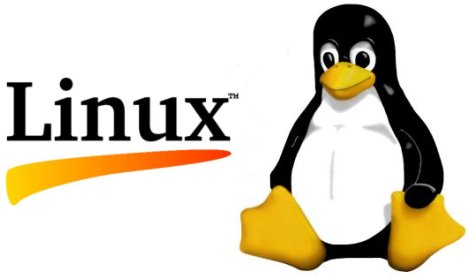 Redes en
SLIP: Serial Line Internet Protocol.
NFS: Network File System
UUCP: Unix to Unix Copy
FTP: File Transfer Protocol
SAMBA: es una implementación libre del protocolo de archivos compartidos de Microsoft (SMB o CIFS), permite validar usuarios y recursos compartidos en Servidores Windows.
TTY: emulación de terminal.
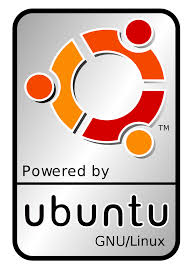 Ubuntu
Es un sistema operativo basado en Linux
Incluye su propio entorno de escritorio denominado Unity
Orientado al usuario avanzado y promedio
Con enfoque facilidad de uso y en mejorar la experiencia de usuario
Compuesto de múltiple software normalmente distribuido bajo una licencia libre o de código abierto
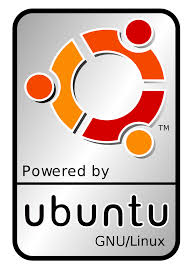 Ubuntu incluye
Un cliente DHCP y un servidor DHCP. El servidor es dhcpd (dynamic host configuration protocol daemon).
El cliente suministrado por Ubuntu es dhclient y se debe instalar en los equipos que necesiten ser configurados automáticamente..
Ubuntu viene equipado con BIND (Berkley Internet Naming Daemon, Demonio de Nombres de Internet de Berkley), el programa usado más comúnmente para gestionar un servidor de nombres en GNU/Linux.
¿Preguntas?